Catálogo
Álvaro Gómez, Jon González e Iker Tapia
Primer producto Vasco
La txapela tradicional vasca desarrollada durante generaciones.




Precio:A partir de 20€
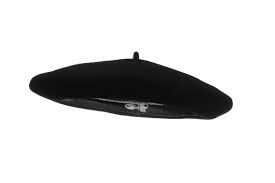 Segundo producto Vasco
La patata Vascuense de calidad superior.



Precio:5€/Kg
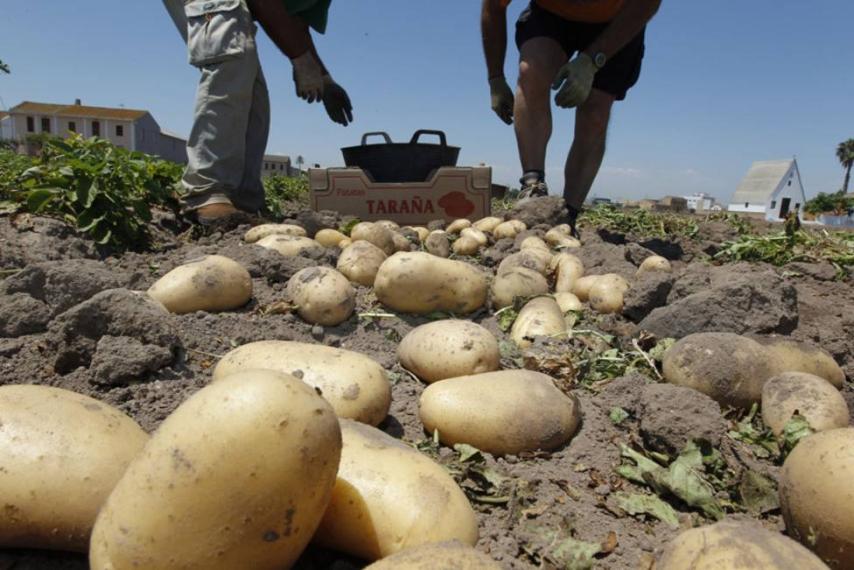 Tercer producto Vasco
Unas alpargatas vascas (cordones no incluidos)


Precio:25€
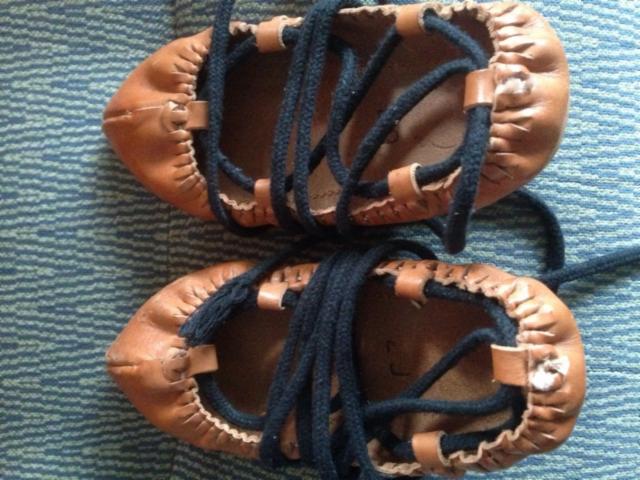 Cuarto producto Vasco
Un gerriko verde pa agarrarte los pantalones


Precio:15€
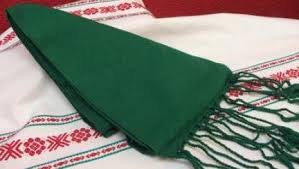 Quinto producto Vasco
Barco de pesca Vasco con gran capacidad de carga y alta maniobrabilidad.




Precio: 200.001€
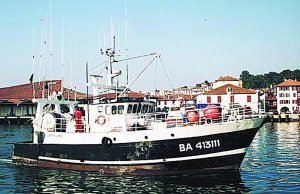 Sexto producto
Vehículo decorado con los colores locales.



Precio:50.000€
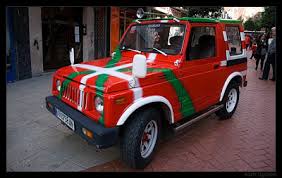 Septimo producto
¿Has comprado leche? Cómprala ya.





Precio: Incalculable, venga va 1€/l
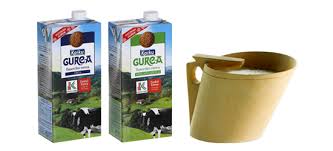 Octavo producto
Piedra de ¼ de tonelada Vasca. Equipamiento especializado para la práctica de levantamiento de piedra.


Precio:200€
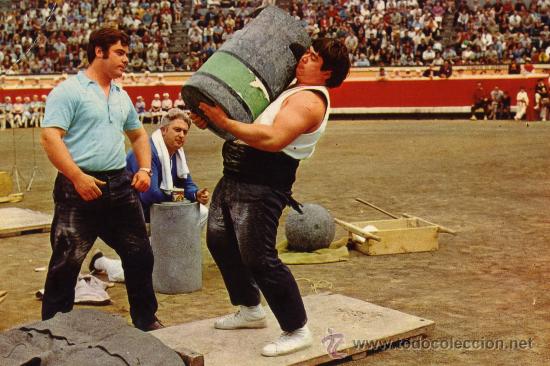 LA CAMISETA DE EL ATHLETIC
Equipación reglamentária del equipo local de Bilbao.




Precio:80€
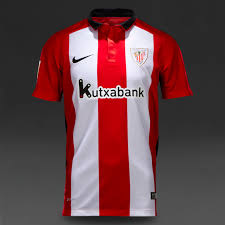 Peluche del Olentzero
Típico personaje de la navidad vasca, seria el equivalente vasco de Santa Claus.




Precio:15€
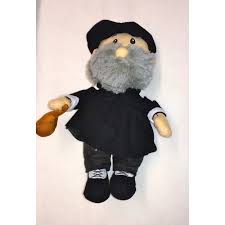 Lauburu
Colgante típico vasco, cada cabeza representa una provincia.





Precio:13€
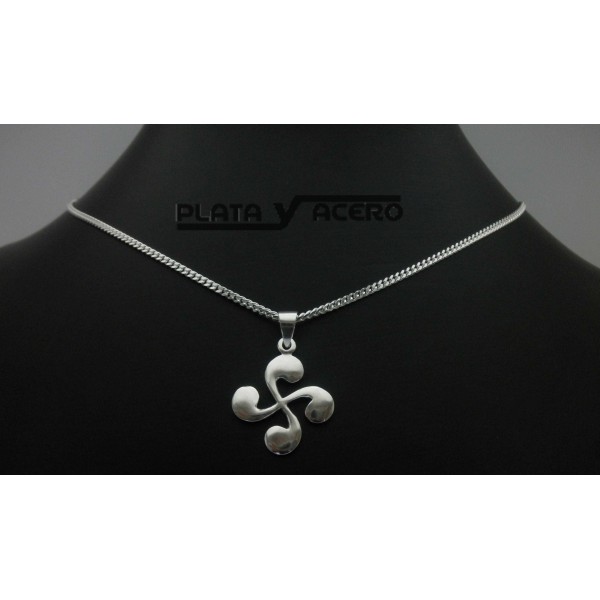